Learning all about the Mayan Civilisation
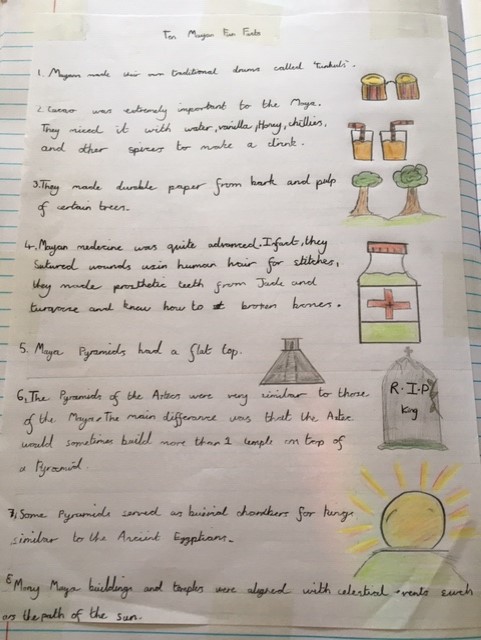 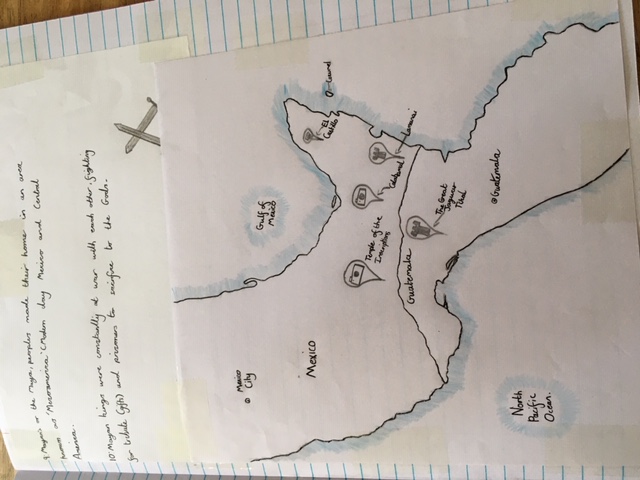 Year 6 Topic work by Devon